Unit 1: World at risk case studies
Revision of disaster hotspot case studies
Revision of climate change case studies
World at risk Core case studies
You will need to know these four core case studies
You will be expected to know other examples and case studies to support your answers
Every paper so far has had at least one question on these

You will need two disaster hotspot case studies
The Philippines
California

You will need two case studies to show the impacts of climate change
The Arctic; ecology and environmental
Africa; economic and social
Revision sheet
The Philippines			California
WHAT IS A DISASTER HOTSPOT?
What is a disaster Hotspot?
Hotspots are multiple hazard zones (2+)
Identification of disaster hotspots has major implications for development and investment planning, and for disaster preparedness and loss prevention
However, many of these countries have more pressing needs to deal with and lack the technology to cope with multiple hazards
DISASTER HOTSPOT
The Philippines; Physical factors
Island arc in SE Asia (7,000 small islands between 5° and 20° N of the equator)
Lies in a belt of frequent cyclone activity (typhoons)
Located on a destructive plate boundary
Philippines plate is being subducted beneath the Eurasian plate
High levels of seismic activity in the region can trigger tsunamis
Experiences a tropical monsoon climate so is subject to heavy rainfall
Steep relief and high levels of deforestation mean many islands are prone to regular landslides
The Philippines; Human factors
Lower-middle income country (LEDC) which is developing quickly
Rapidly growing, young population has resulted in a high population density (240-2000 per km2)
Capital city of Manila has a population of 2000 people per km2 making it the most densely populated city in the world
Majority of the population is very poor and live in coastal locations, increasing their vulnerability
On average 10 major typhoons occur each year generating storm surges
California; physical factors
Straddles a highly active conservative plate boundary, referred to as the San Andreas fault
Pacific Plate (NW 5-9 cm/yr) and North American Plate (NW 2-3 cm/yr)
Vulnerable to numerous hydro-meteorological hazards from fog to droughts
Low-lying coastal nature means the region is vulnerable to tsunamis
El Niño events intensify atmospheric hazards
Steep topography and deforestation means landslides are common
California; human factors
State population of almost 40 million people
Economy the size of a high income country
Home to a number of megacities, including Los Angeles, San Francisco and San Diego
Much of the coastline is ‘crowded’ as people compete for prime location
High percentage of people live within 50km of the fault line
Building on unstable land (liquefaction)
Underclass of around 3.5 millions people
Many semi-legal migrants
20% of LA residents live below the poverty line
Applying these case studies
Explain how physical and human factors have made the Philippines a disaster hotspot. (5)



Explain why California often experiences geophysical hazard event. (5)
The Philippines mark scheme
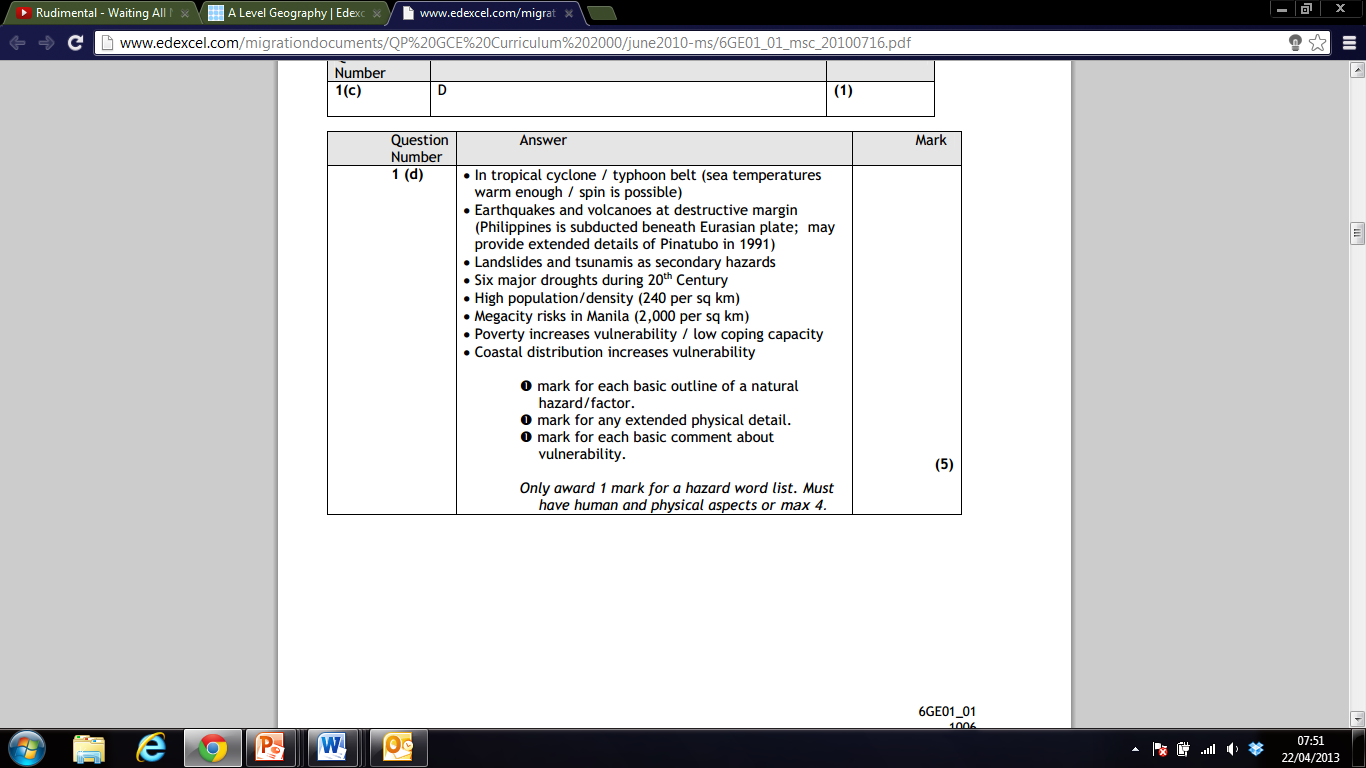 California mark scheme
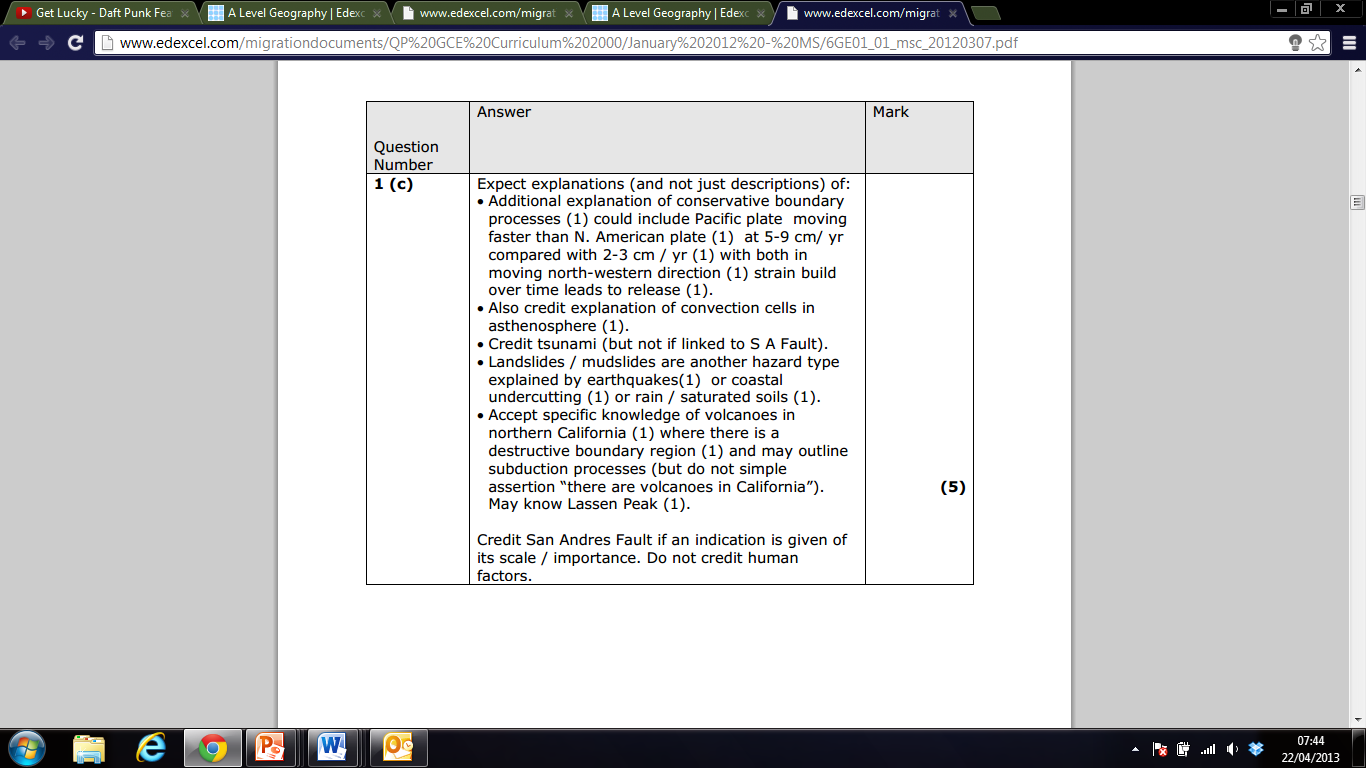 Climate change Impacts
Climate change has direct and indirect impacts

Direct impacts include shifting the distribution of temperature and rainfall
Meaning that climate change will affect different locations in different ways

Indirect impacts include the knock-on effects that some changes will have
This includes land being lost due to eustatic sea level rise
The Arctic Region
Change in this region is likely to be among the largest and most rapid of any change on Earth

This is set to have major environmental and ecological impacts
These impacts will then have socioeconomic knock-on effects

Remember impacts can be both positive and negative
The arctic region;natural systems
Vegetation Shifts
Predicted to move northwards
Tree line will move north into the tundra and ice desert
This will destabilise food webs
Longer growing seasons could benefit agriculture
Thawing Permafrost
40% of total permafrost is expected to thaw
This will release methane
Impact on infrastructure such as energy pipelines
Increasing Fires and Insects
Increase forest fires and insect-caused tree death
Invasion of alien species
The arctic region; animal species
Northward Species Shift
Species will move with habitat shifts
Some species will suffer major decline
Marine Species
Species dependant on sea ice (e.g. polar bears) will decline
Some may face extinction
Bird migration patterns will change
Land Species
Land species which are adapted to the Arctic climate (e.g. Arctic Fox or Caribou) will be at increased risk
The arctic region; impacts on society
These impacts will have series of knock-on effects including:
Loss of hunting culture and food security
Changing herd migration routes
Decline in northern freshwater fisheries, but greater marine fisheries
Opening of North West shipping route, increasing transport
Disruption of land-based transportation
Exploitation of potential resources, such as oil and gas
Africa
Africa make the least contribution to global warming out of all the continents, yet it is the most vulnerable to change

Much of its population is dependent on climate-sensitive resources such as local water and ecosystems
Due to high levels of poverty it has limited capacity to cope and respond to such changes

Overall temperatures are predicted to increase by 4°C above the mean global change
Rainfall is likely to increase in equatorial regions but decrease elsewhere
Africa;issues
Water Issues
Many larger rivers are internationally shared creating the potential for conflict
Demand outstrips supply for 25% of Africans
Poverty is the key reason many cannot access water
Water stress could lead to wars, migration or famine
Food Insecurity
70% are subsistence farmers, majority will be unable to feed themselves
Pasture quality will deteriorate
Locust plagues will threaten crops
Natural Resources
Loss of biodiversity with changing climates
Africa;issues
Health
Vector-borne (malaria) and water-borne diseases will shift and potentially increase
Development of Coastal Regions
Environmental refugees will put strain on coastal areas
60% live in coastal areas, many at risk of flooding
Flooding will result in the loss of most infrastructure
Desertification
Decreasing precipitation will see the loss of many grasslands
Poverty
Root of Africa’s vulnerability, which is worsened by conflicts
Applying these case studies
Explain why some people could benefit from climatic change in the Arctic region. (5)



Suggest reasons why the economic impacts of climate change in the continent of Africa are complex. (5)
The arctic mark scheme
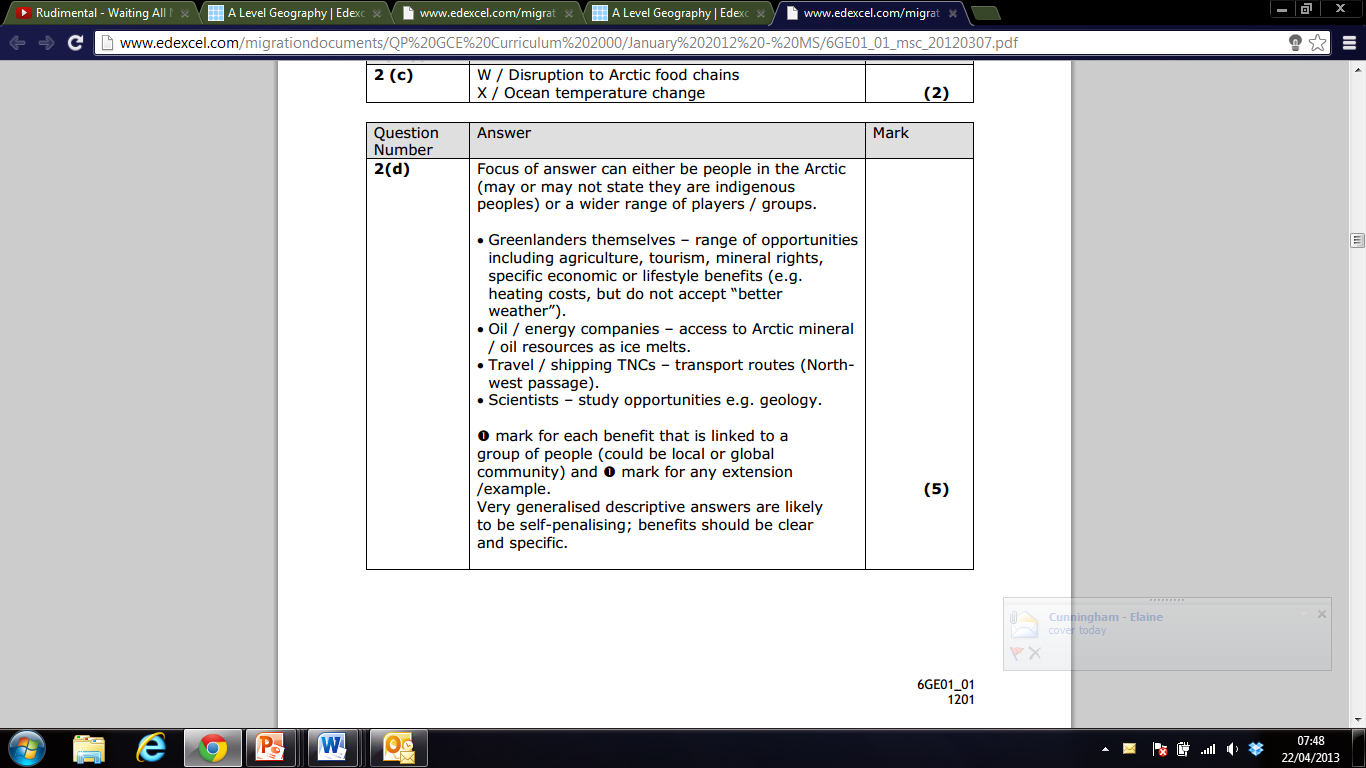 Africa Mark Scheme
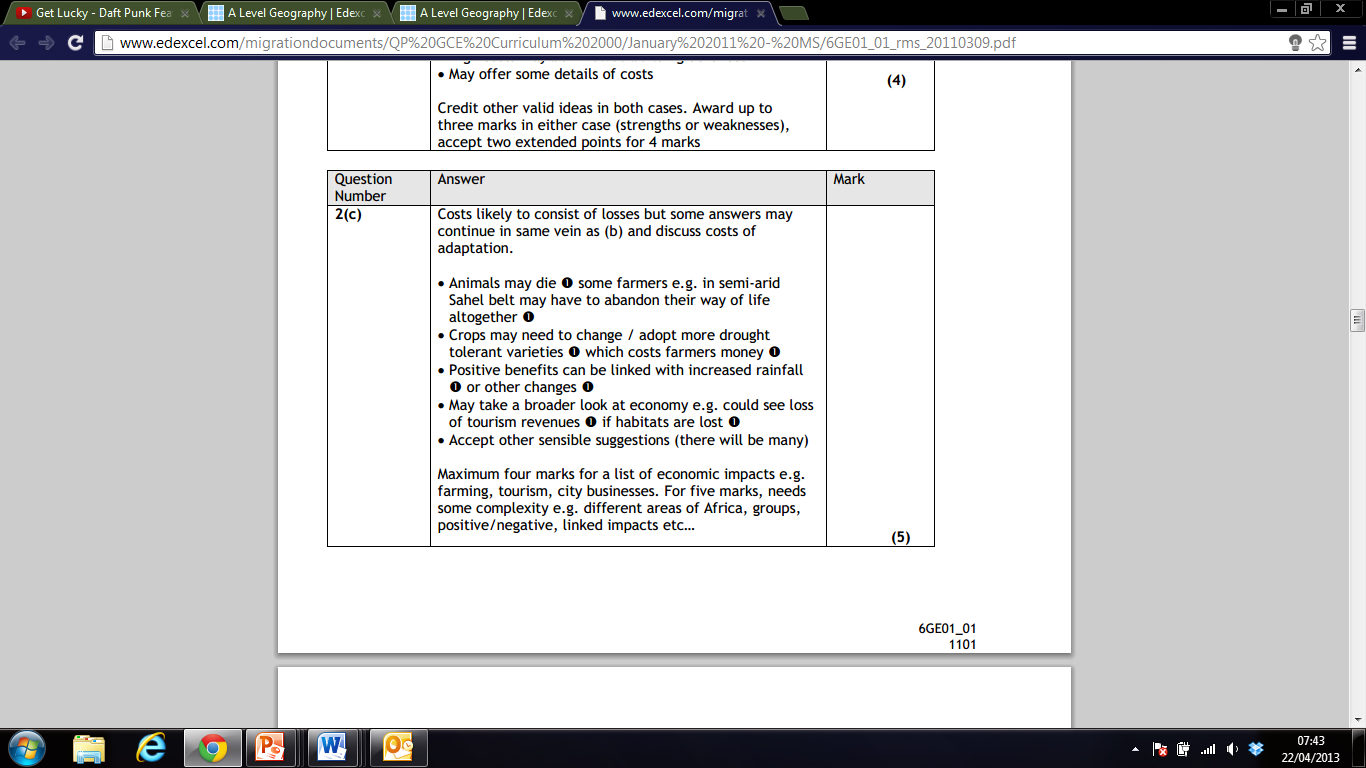